WELCOME!  
For attendance credit, sign in with QR Code or link beside the QR Code
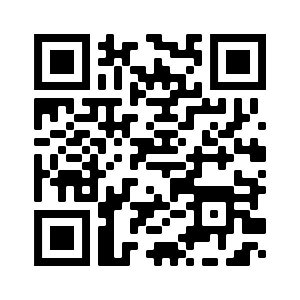 https://ky.readyop.com/fs/4osq/893976b5
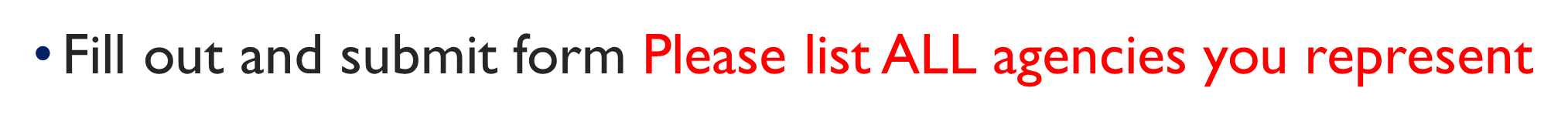 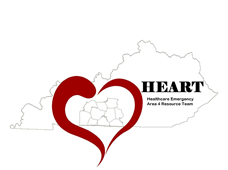 MINUTES APPROVAL for 
June 8, 2023 Meeting
REQUIRES VOTE

Discussion/Corrections? - Motion – Second
Zoom Voters:  Put the following in the chat
Minutes
Agency/Your name
Yes/No or With Revisions
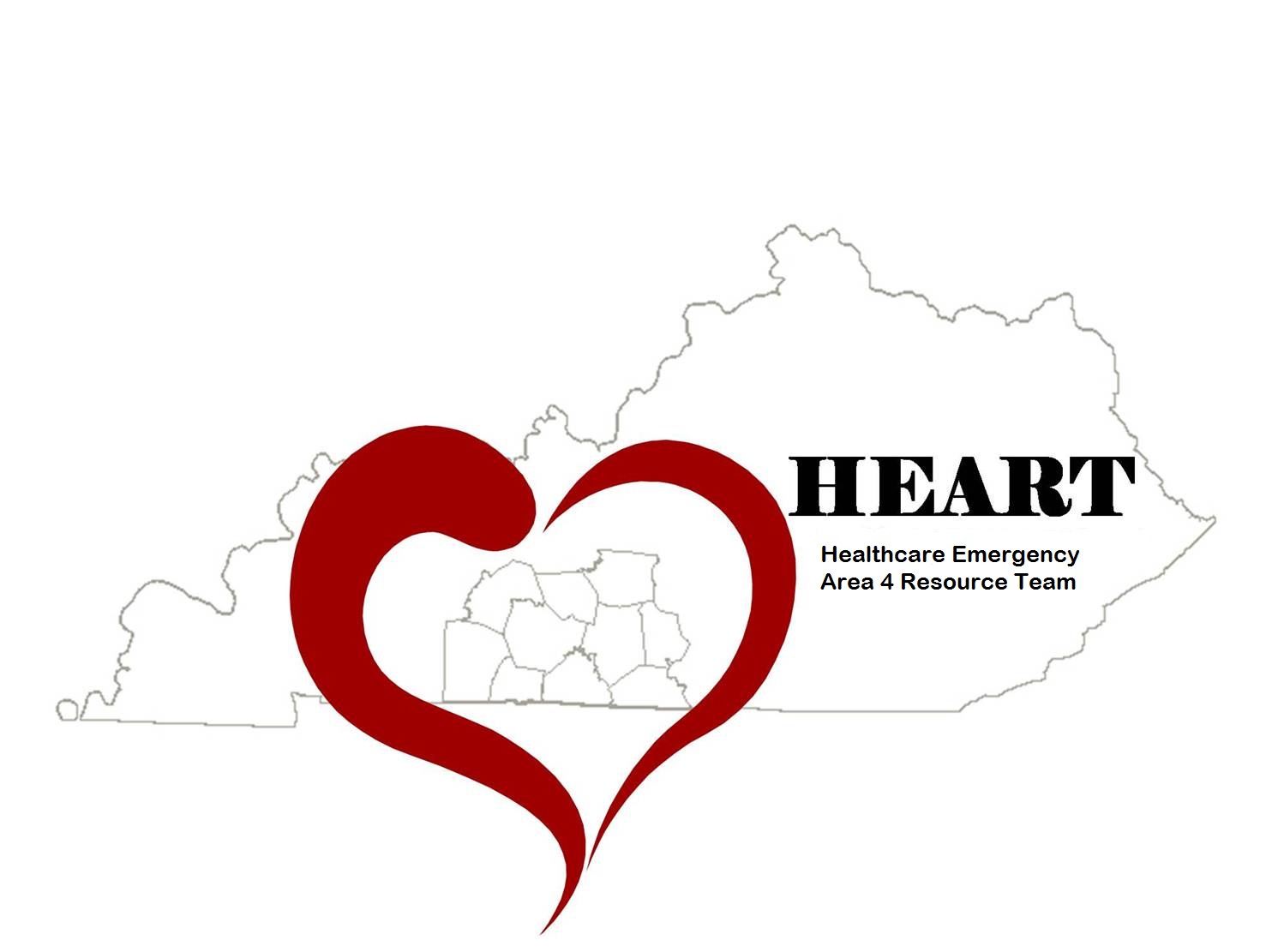 HEART Coalition EPI Report
[Speaker Notes: ** All data presented is for situational awareness and is not to be shared with the general public.]
Region 4 COVID-19 Numbers
[Speaker Notes: This data is from KDPH COVID dashboard.

**This table and numbers below are showing COVID deaths as they are being counted instead of when they occurred.

June to July
+ 666 cases
+ 18 deaths

May to June
+377 cases
+15 deaths 

April to May
+815 case
+17 deaths

March to April
+984 case
+34 deaths

February to March
+1,720 cases
+8 deaths

January to February
+2,487 cases
+21 deaths

December to January:
+ 3,281 cases
+ 18 deaths 

November to December:
+2,011 cases
+ 13 deaths]
Barren River Reportable Disease 2023 Year to Date
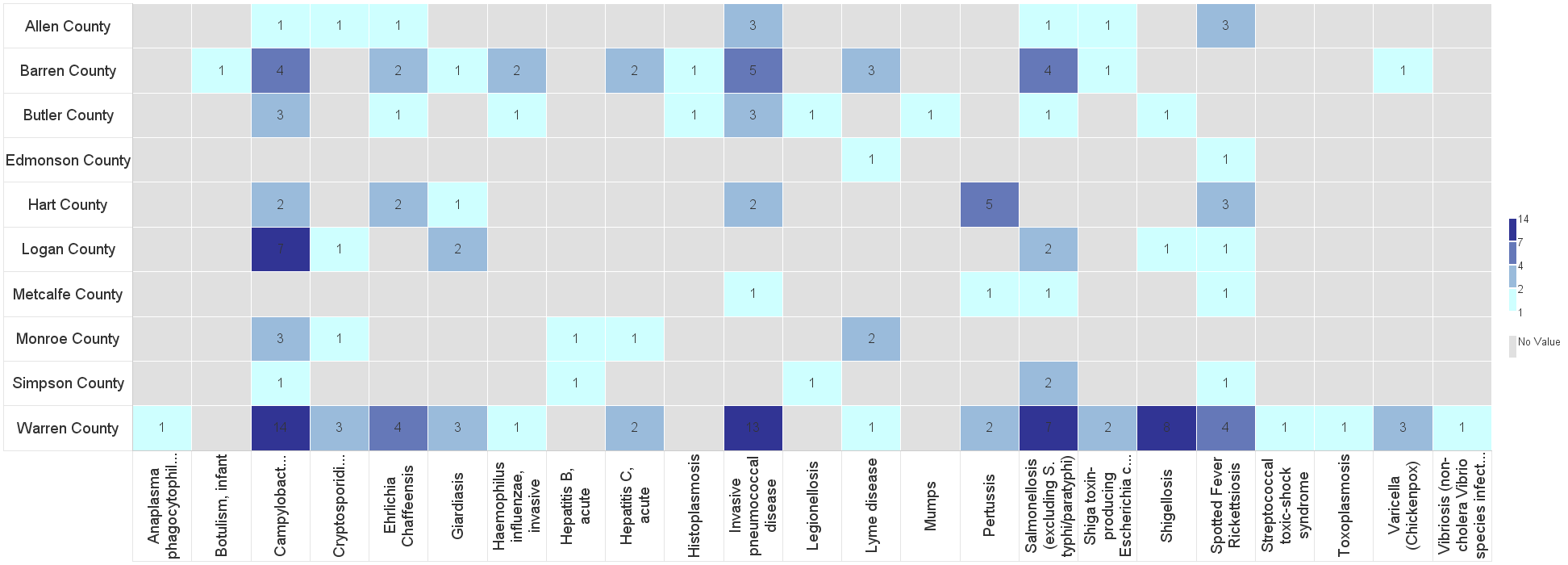 [Speaker Notes: 2023: 171 cases confirmed/probable/suspect as of 7/12/2023. This time last year, there were about 157 cases investigated.

Highest burden: Campy (35), IPD (27), and Salmonella (18). Enteric diseases are the highest burden followed by tickborne diseases. 


**Numbers are not finalized and are subject to change.]
Syndromic Data: ED Visits for Overdose
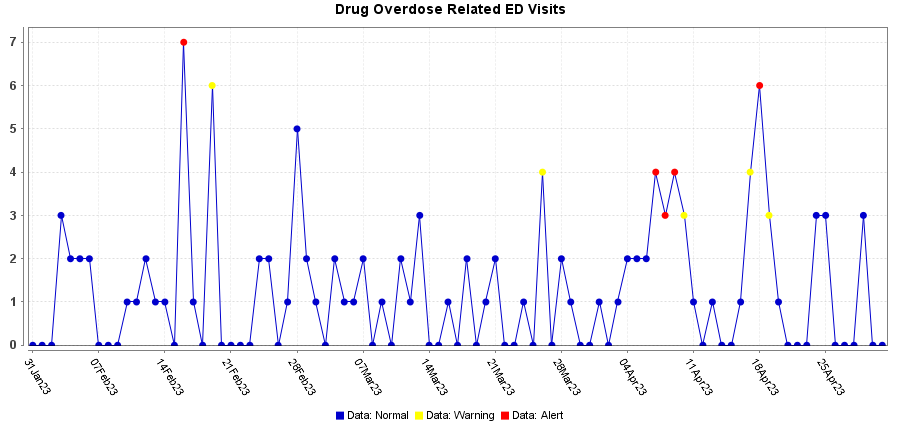 [Speaker Notes: Overdose Related ED Visits: Fentanyl, Heroin, Opioid, Benzodiazepine, and Cocaine

* These are patients who were seen at hospitals in the Barren River Region. Bases on Chief Complaint and Discharge Diagnosis coding.]
Syndromic Data: ED Visits for Overdose
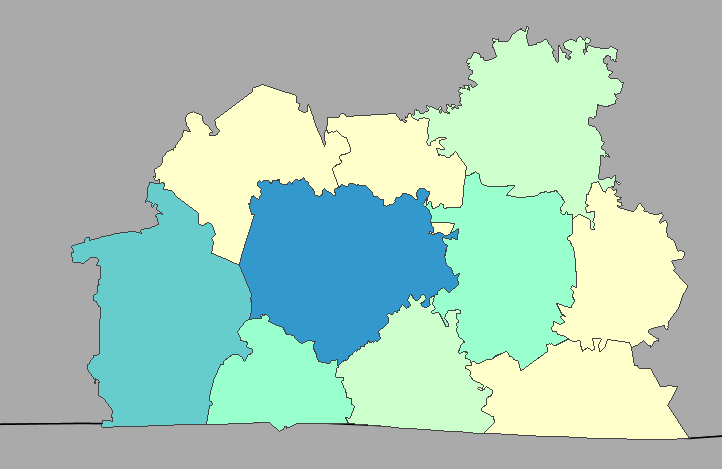 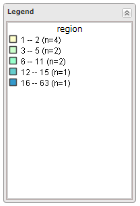 [Speaker Notes: Breakdown by patient county.]
Syndromic Data: ED Visits for Heat Related Injuries
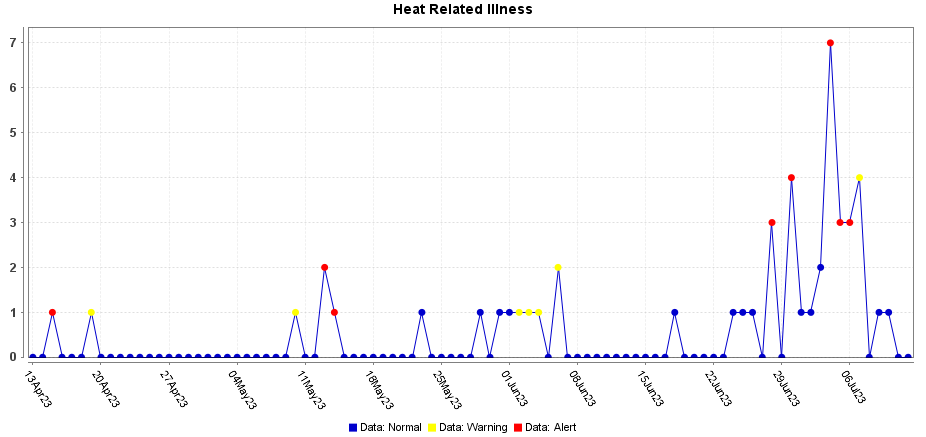 [Speaker Notes: July 4th had the highest (7) ED visits related in Heat Related Illness.]
Contact
Michael WebsterBowling Green Fire DepartmentHAZMAT Team Response Capabilities for the HEART Region
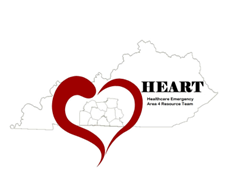 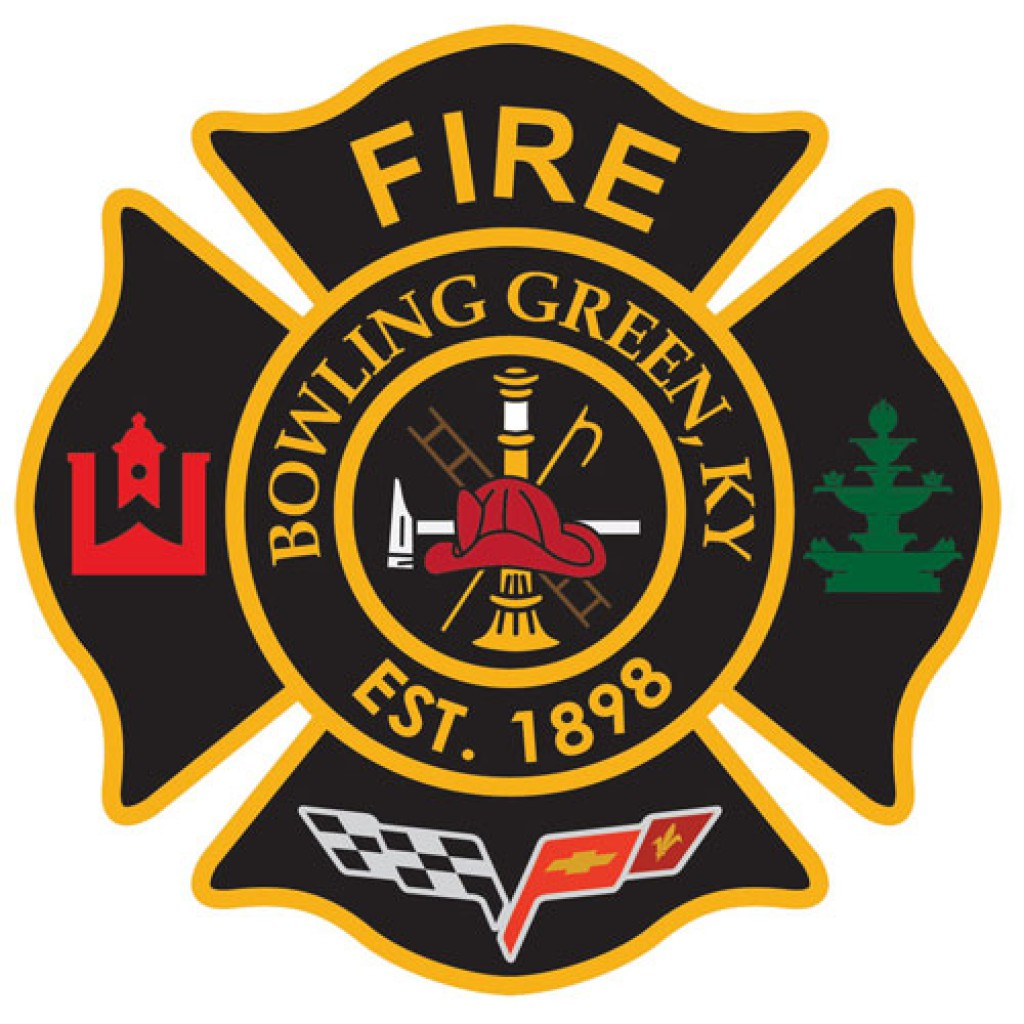 Miscellaneous/Questions
Overdoses from marijuana edibles rise in children report: https://www.cbsnews.com/news/weed-edibles-kid-friendly-packaging-doritos/ 

Unmet Needs? Identified Gaps?
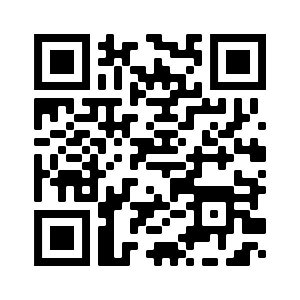 Use this QR Code to sign in.  Be sure to list ALL agencies you represent!
Important dates!
September 14 meeting is Zoom ONLY
October 24 Senior Officials All Hazards Workshop
December 7 Meeting – 1st Thursday of month
December 13-14 Disaster Preparedness for Healthcare Organizations within Community Infrastructure
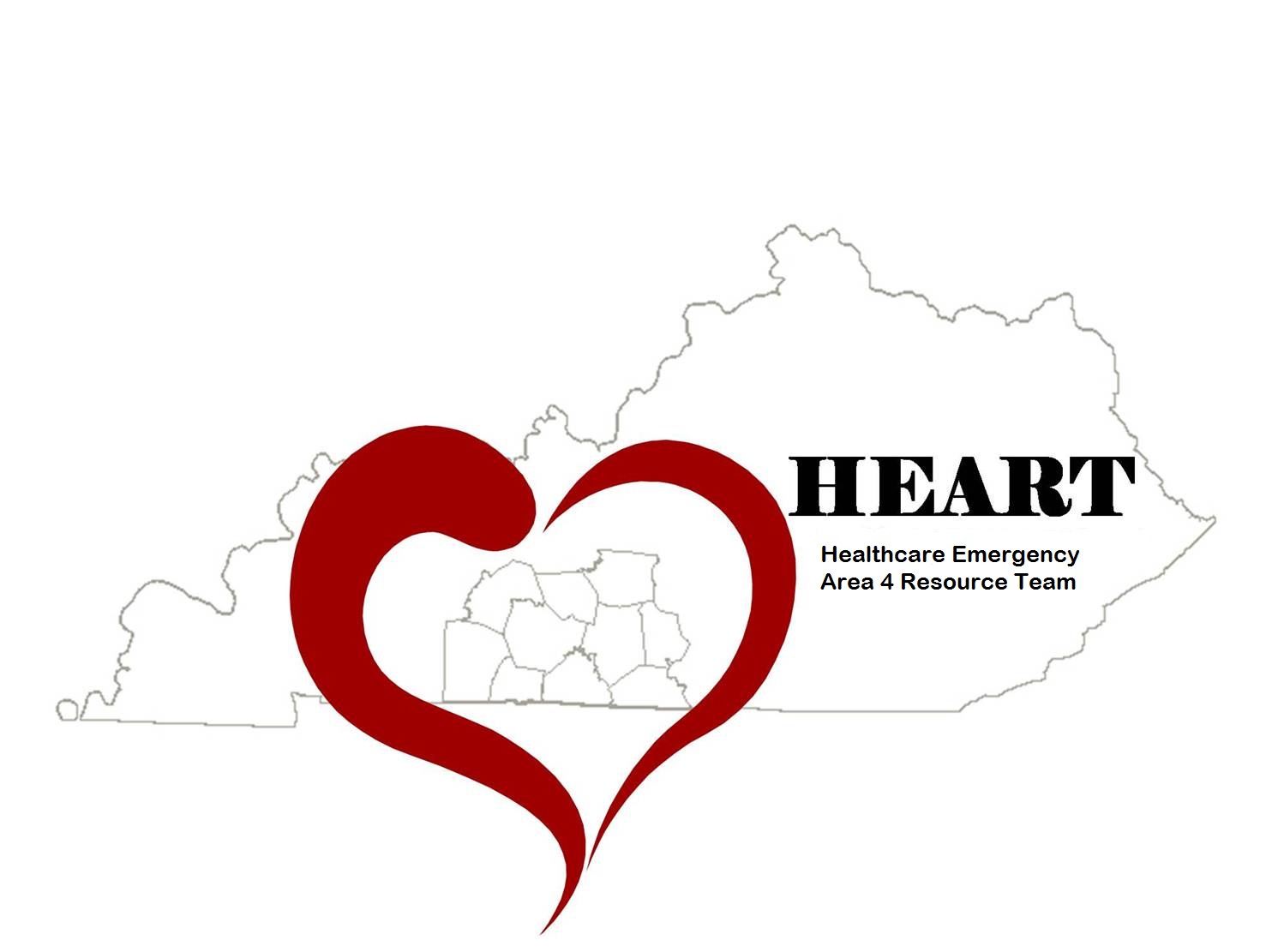 Next  Meeting
Thursday,  August 10, 2023
11:30am Lunch available/Networking
12:00pm Meeting time
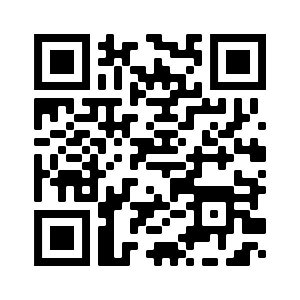 Use this QR Code to sign in.  Be sure to list ALL agencies you represent!